THE RETAIL ENVIRONMENT: TELFAR GLOBAL
Rachel Lozano
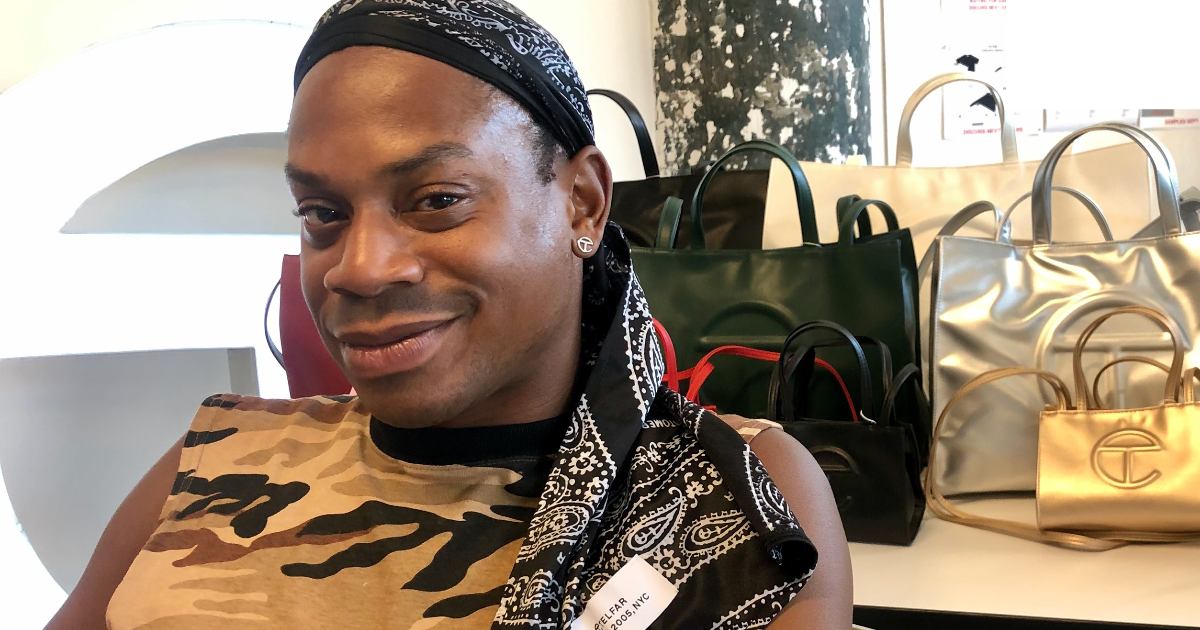 TELFAR CLEMENS
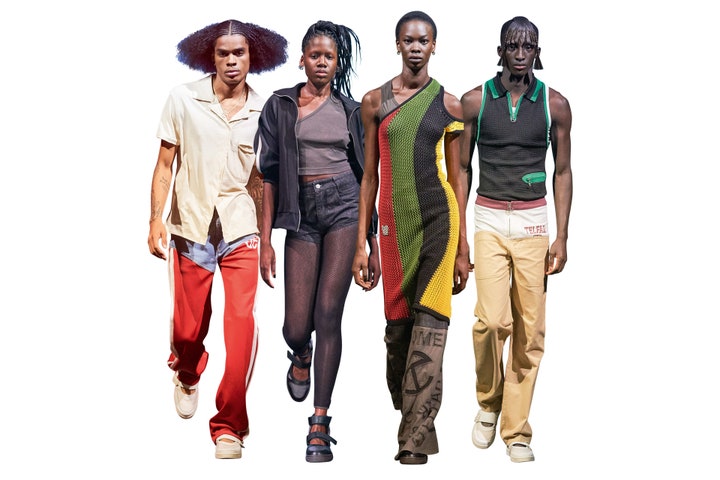 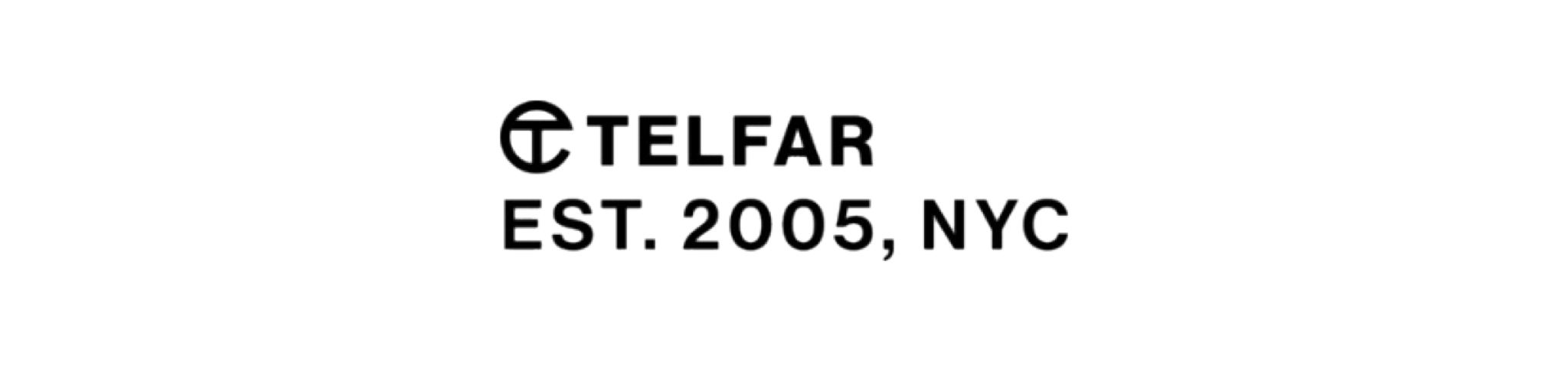 TELFAR GLOBAL
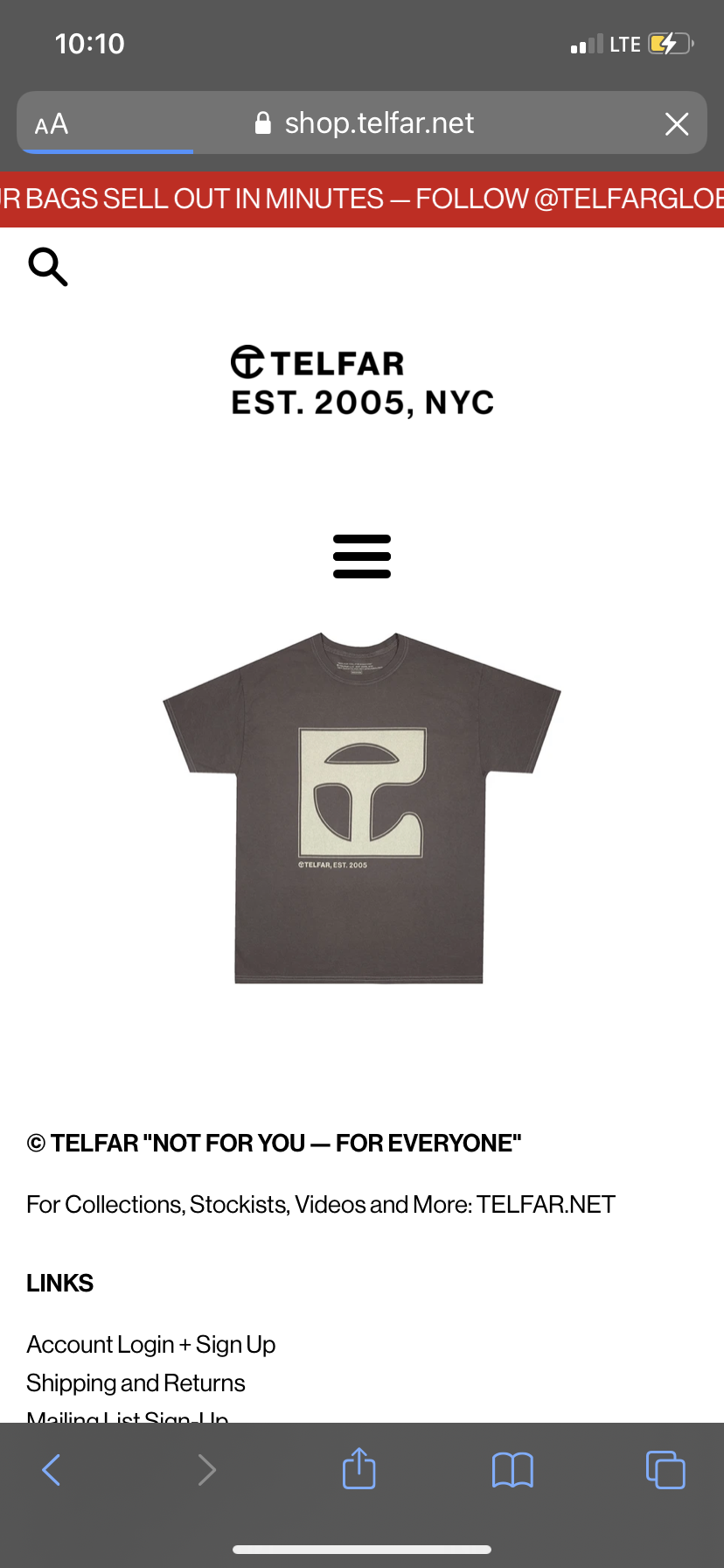 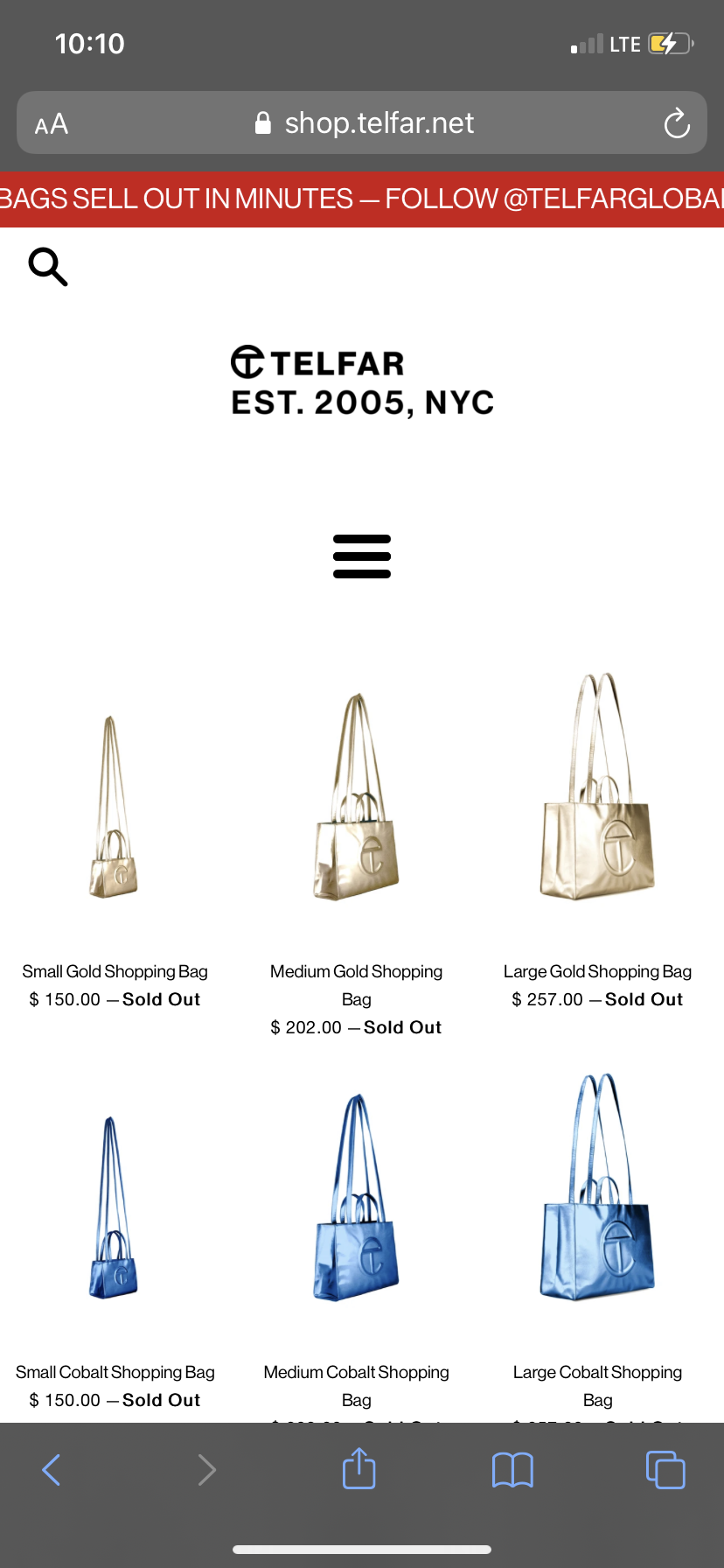 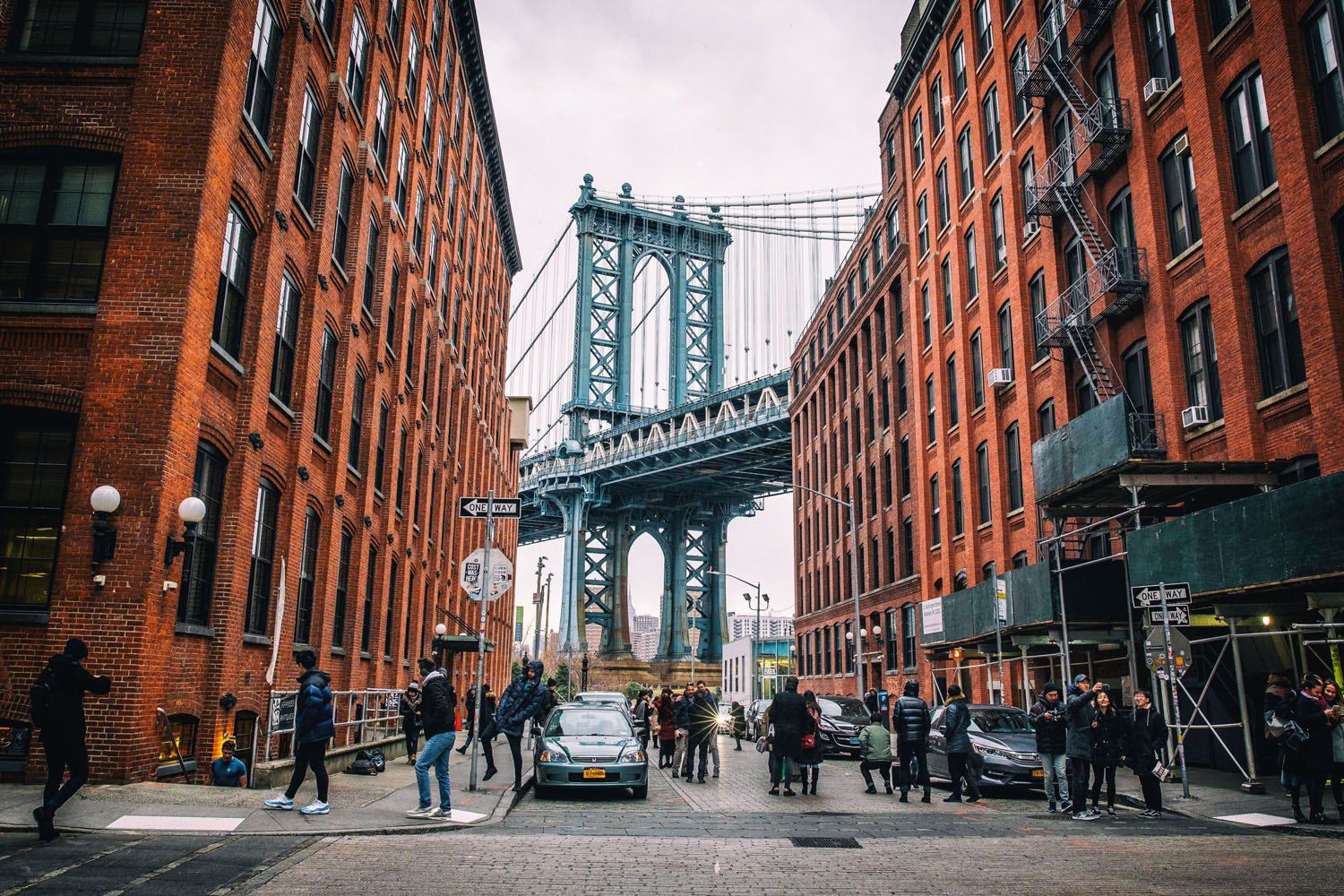 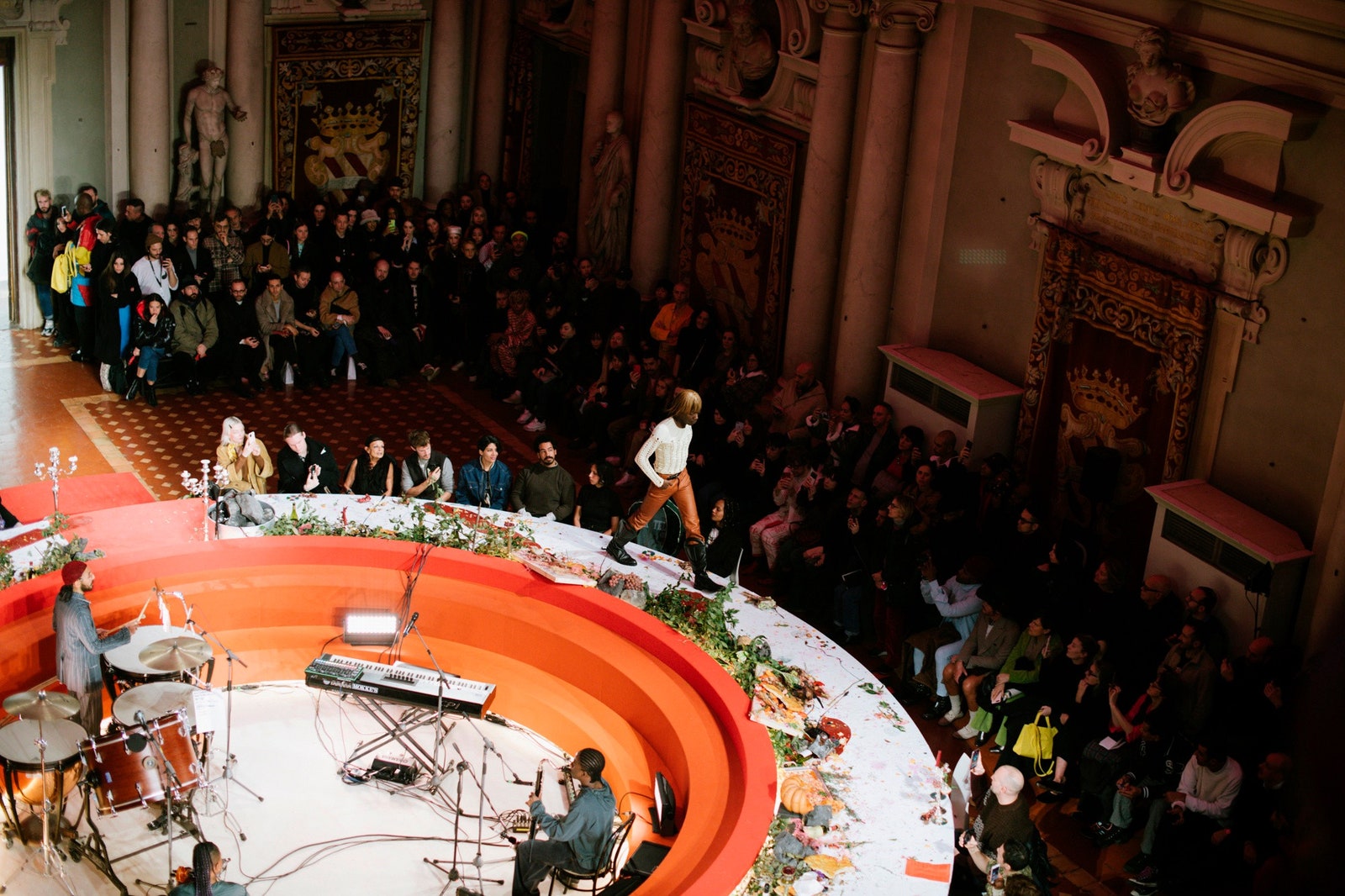 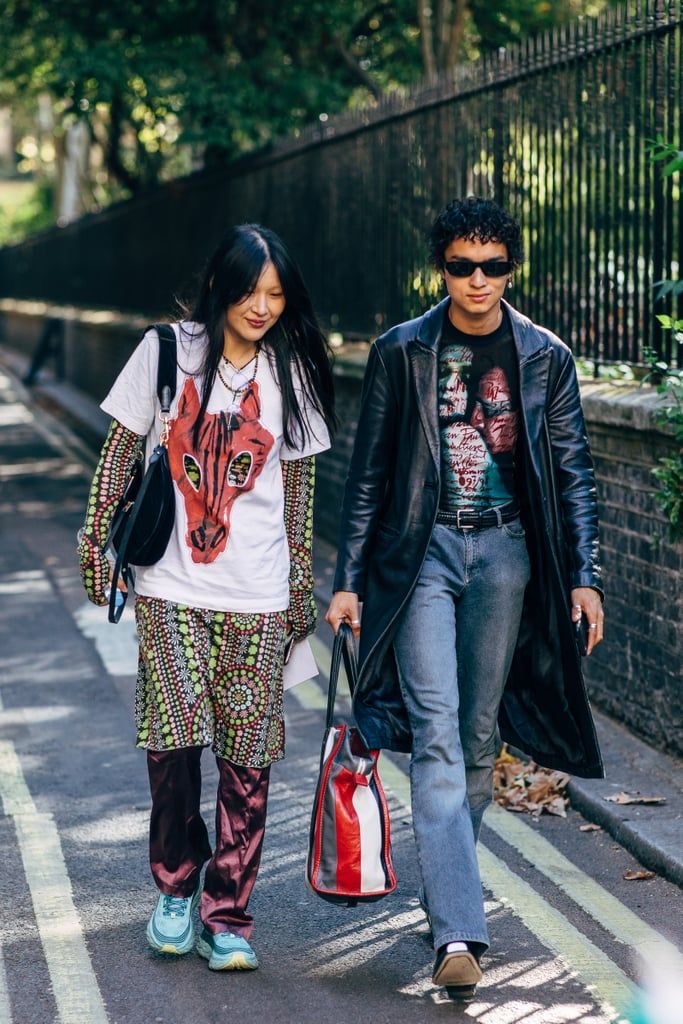 TARGET MARKET
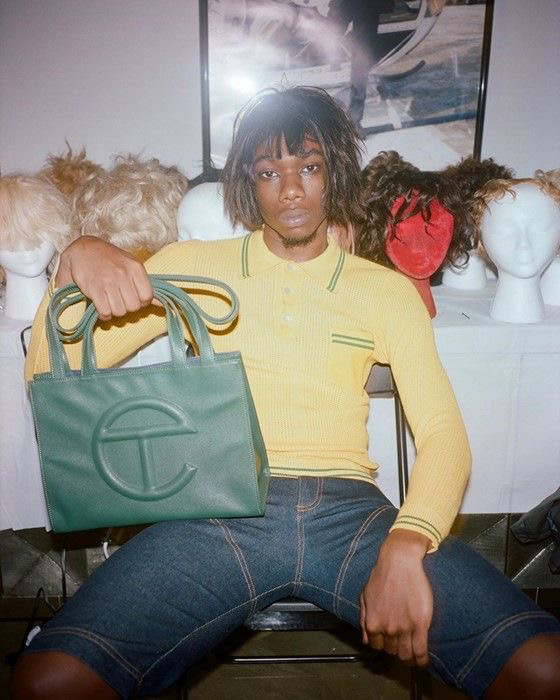 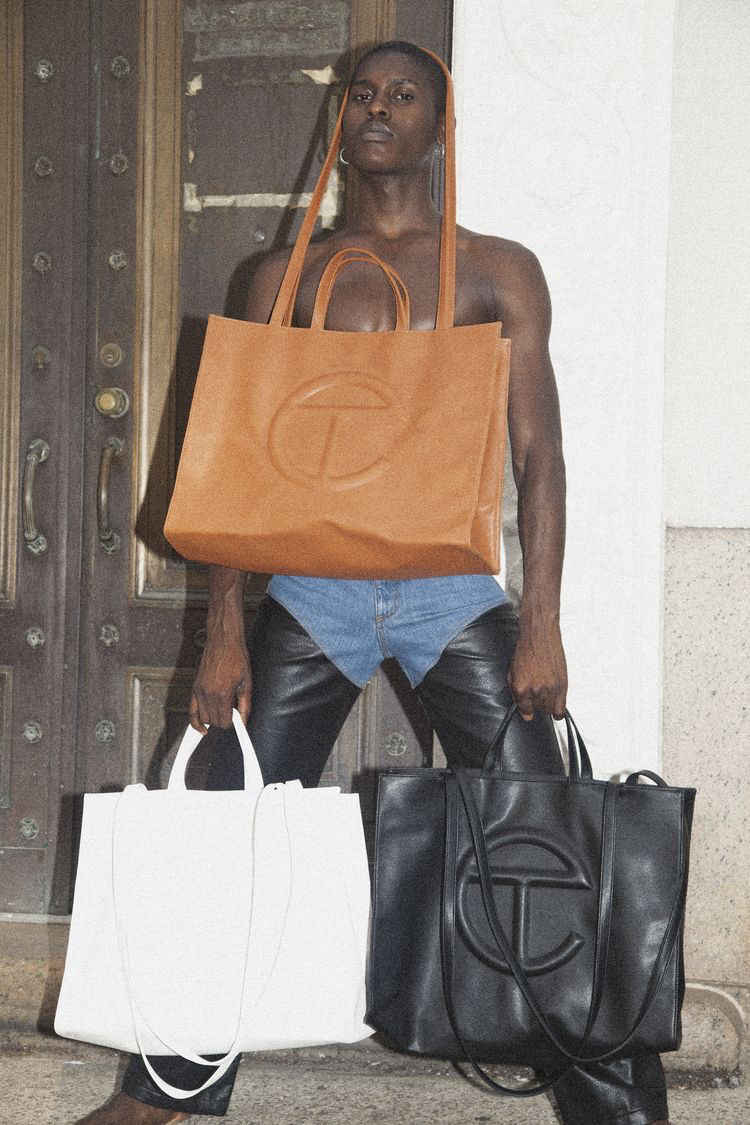 THE GARMENT
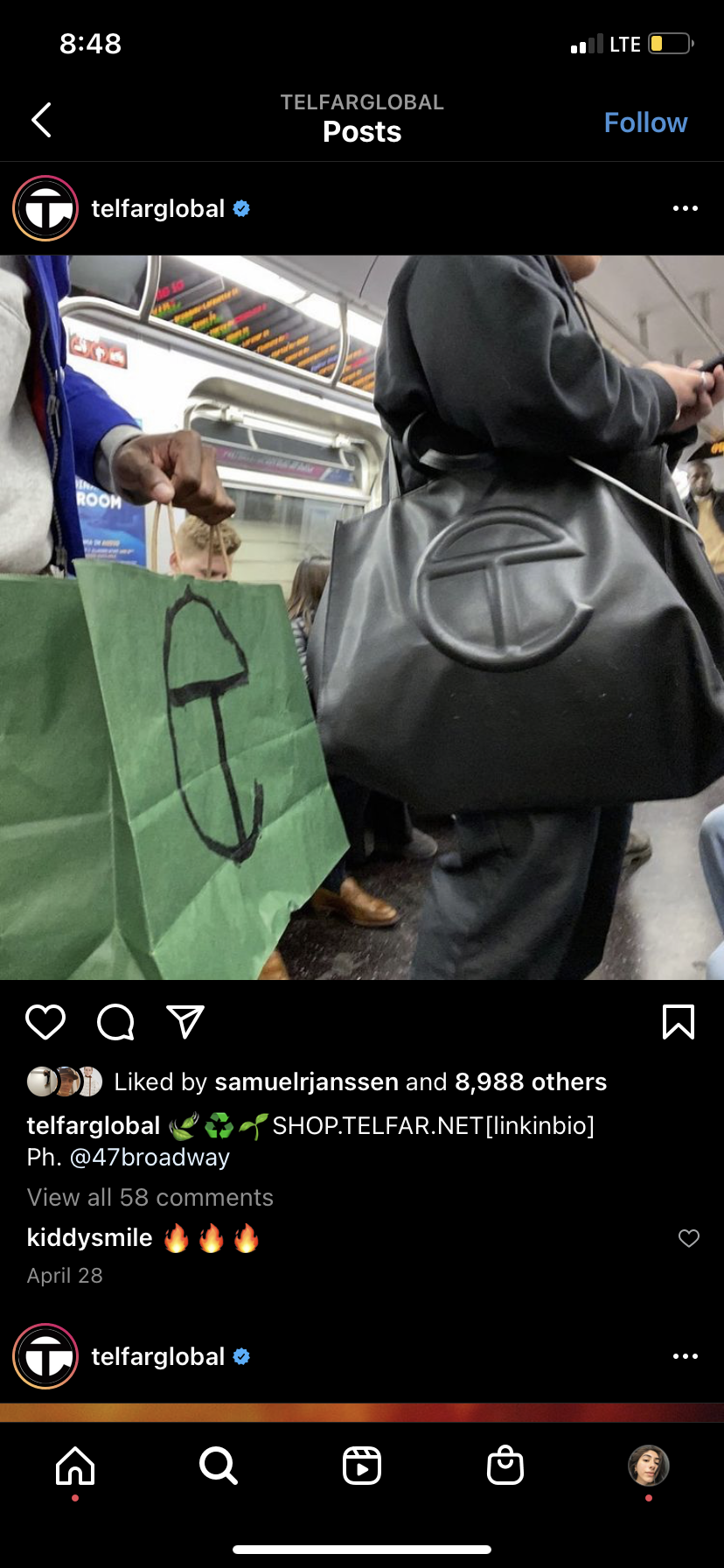 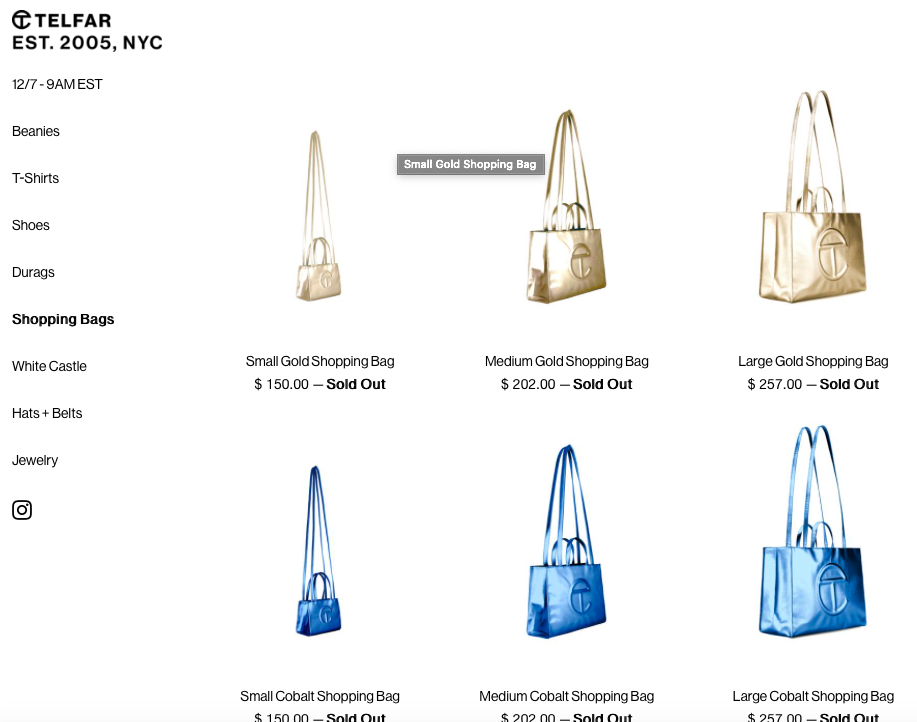 SHOPPING BAG: PRODUCTION
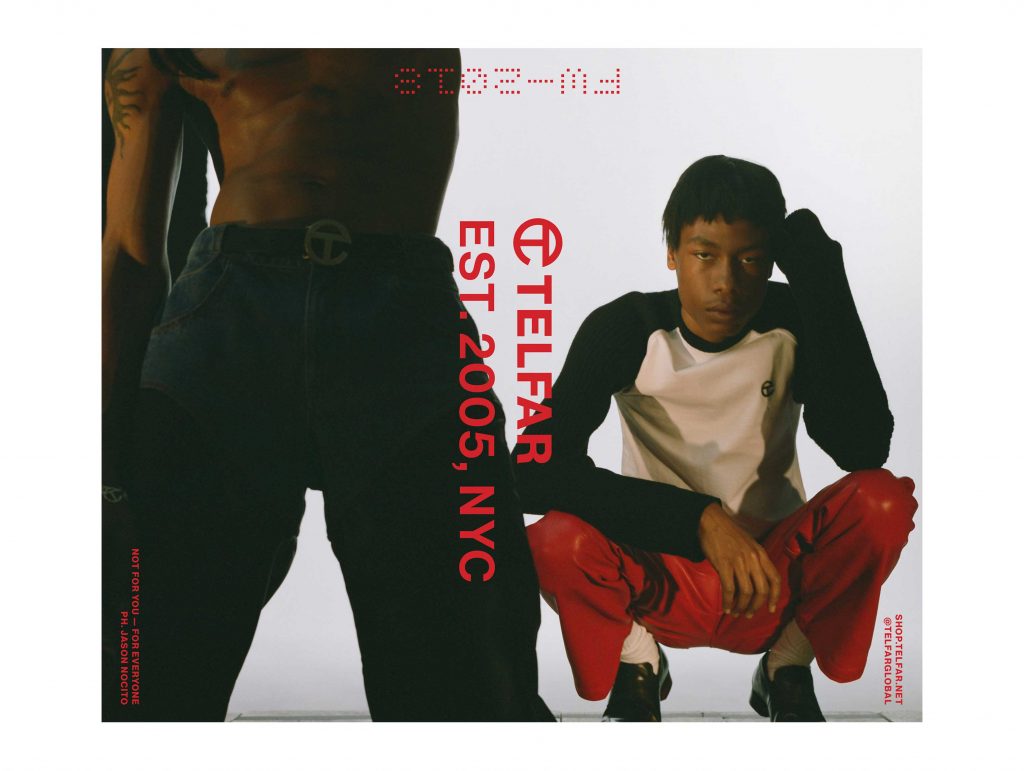 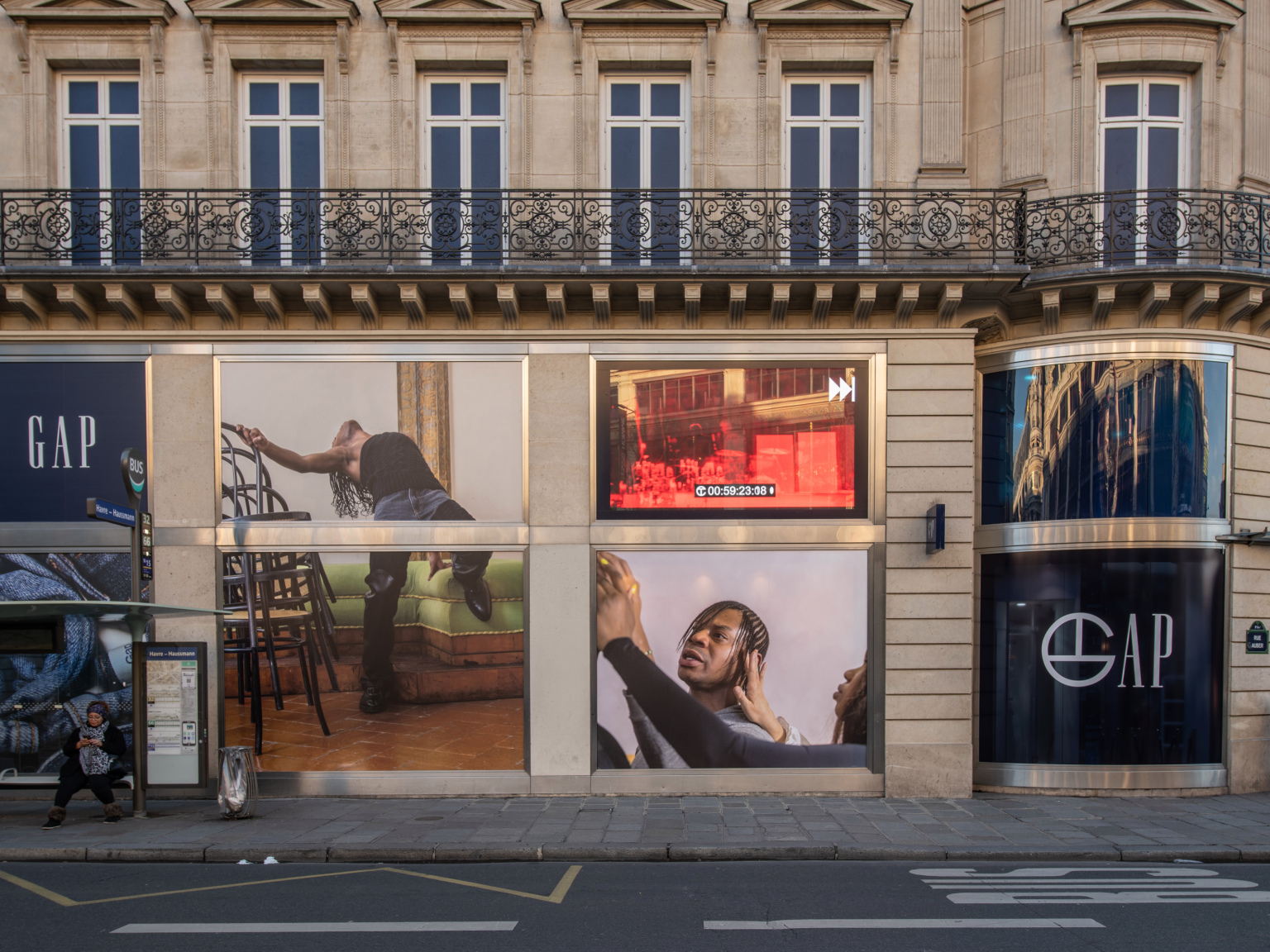 Marketing: Ads & Campaigns
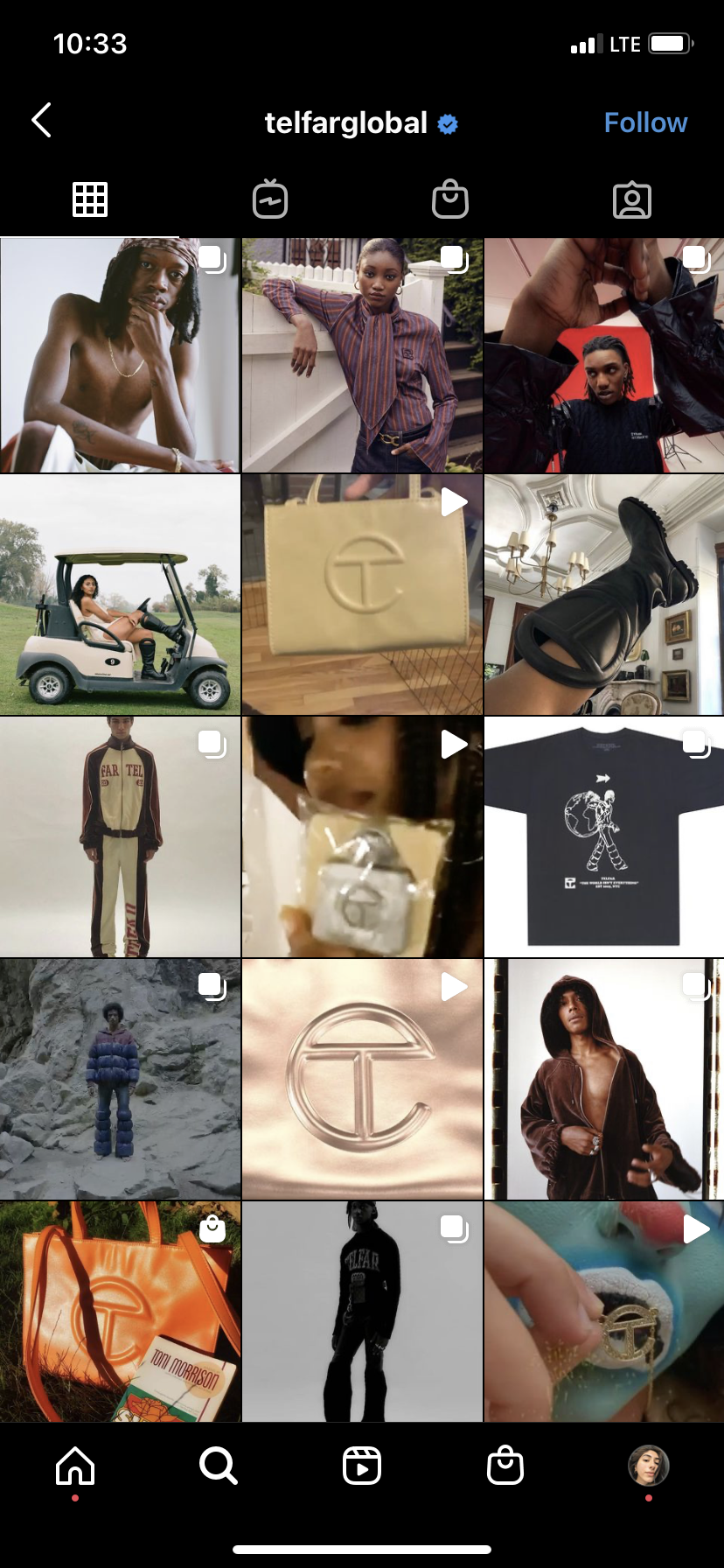 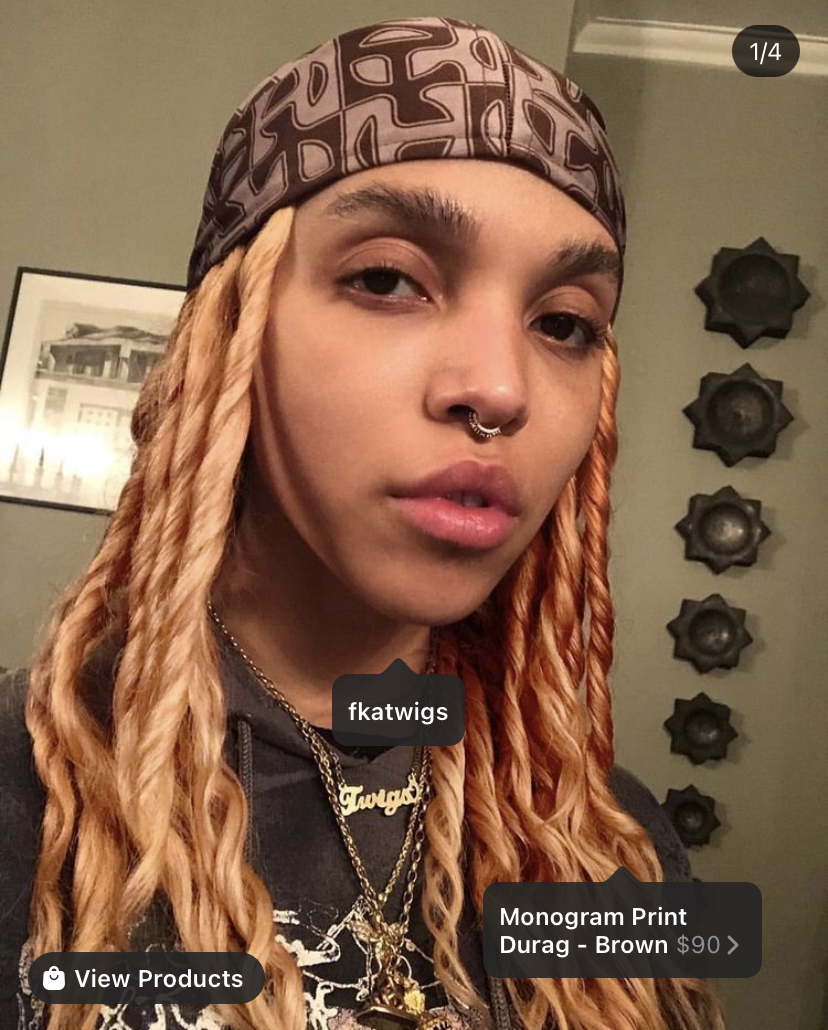 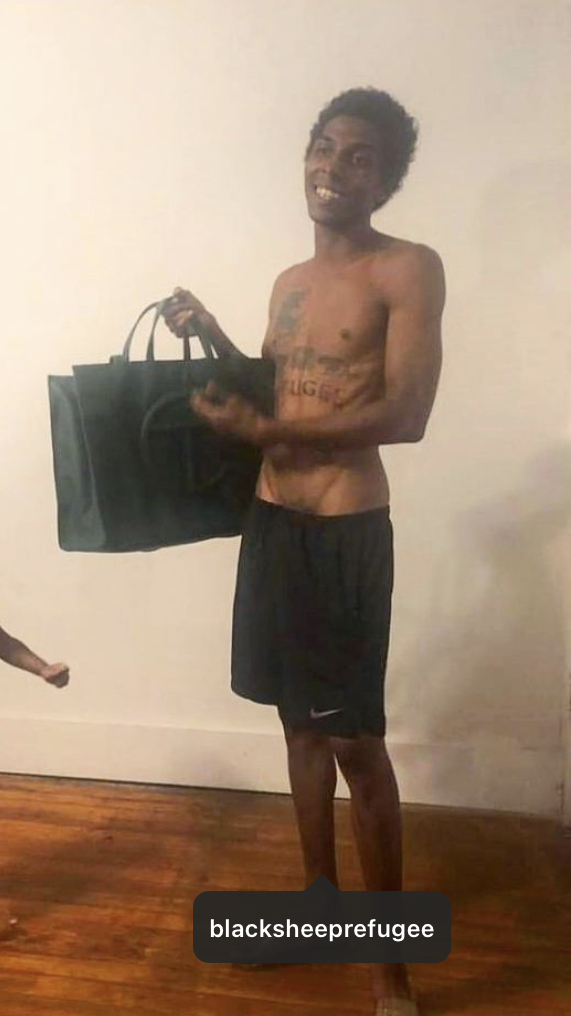 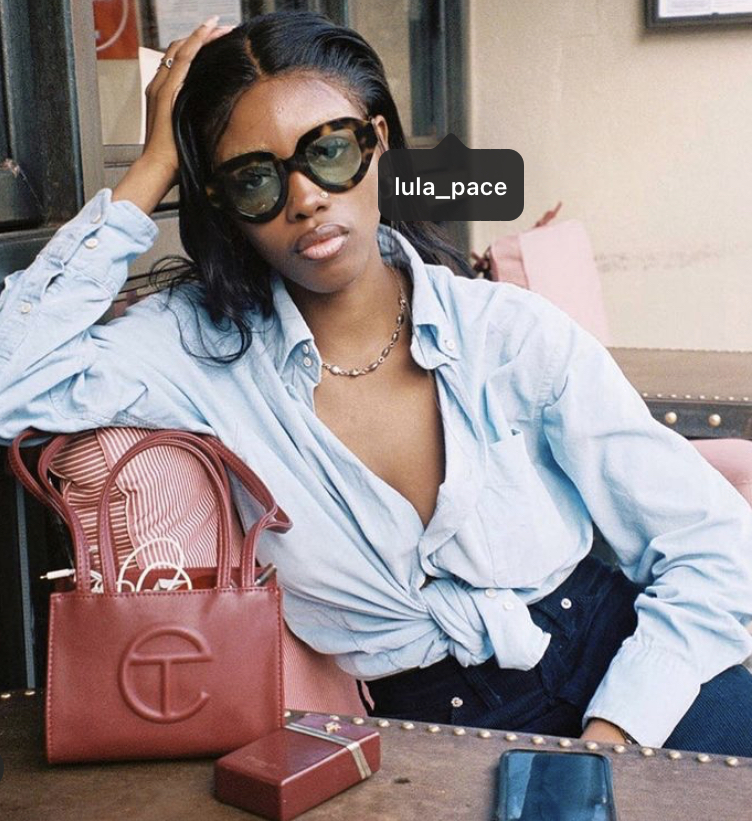 MARKETING: SOCIAL MEDIA
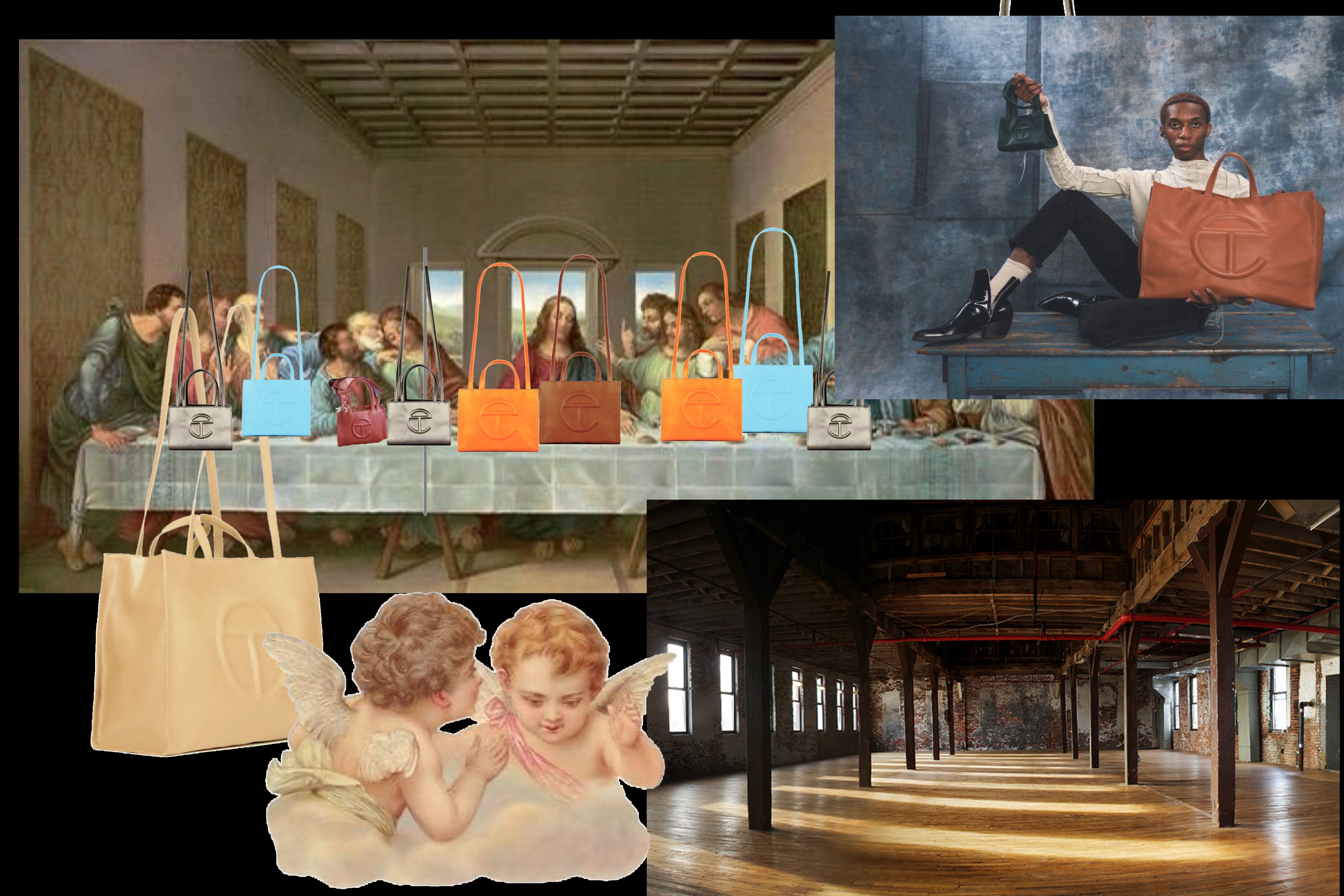 MOODBOARD
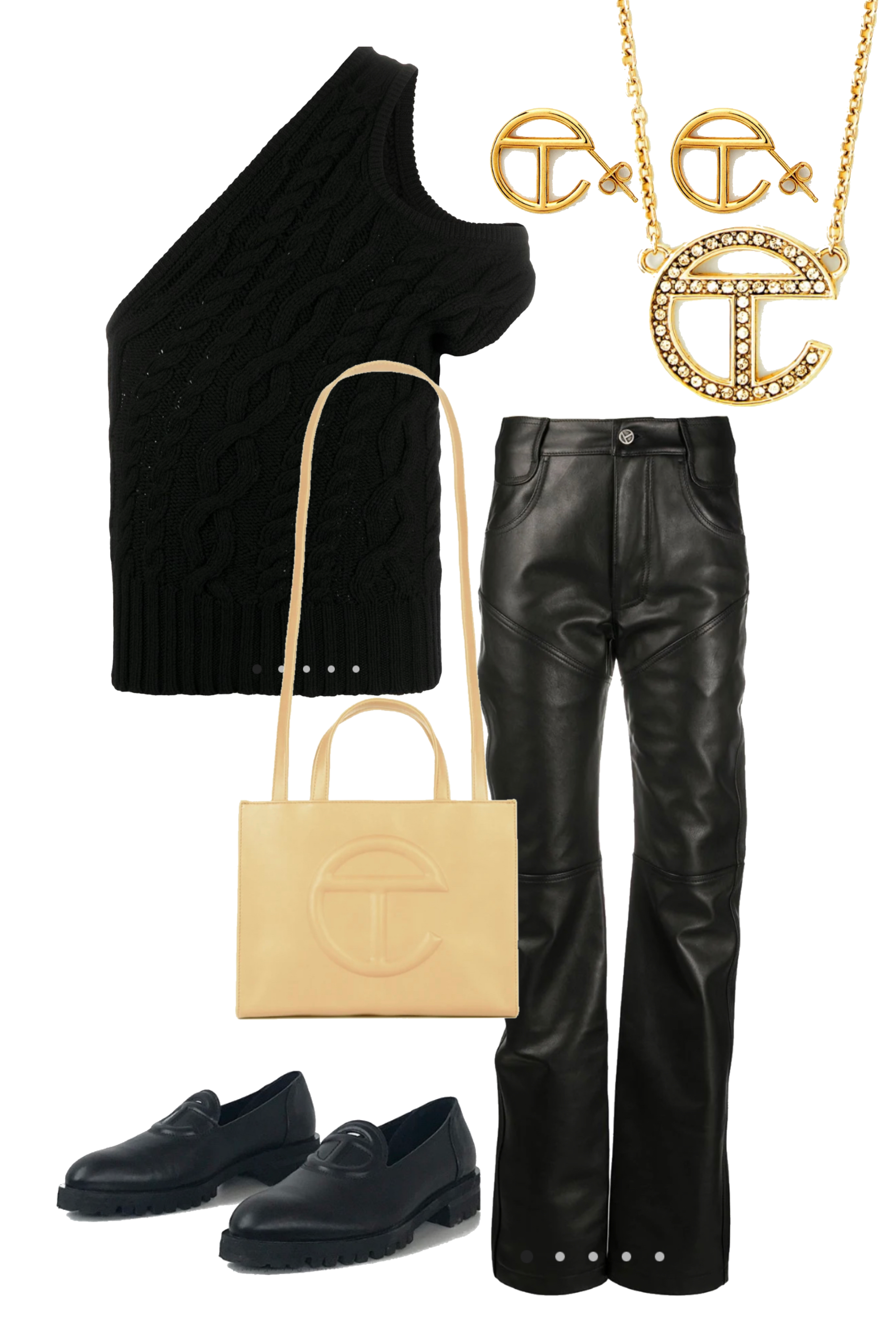 TOP: $434
PANTS: $1,090
LOAFERS: $499
NECKLACE: $240
EARRINGS: $175
MEDIUM BAG: $202
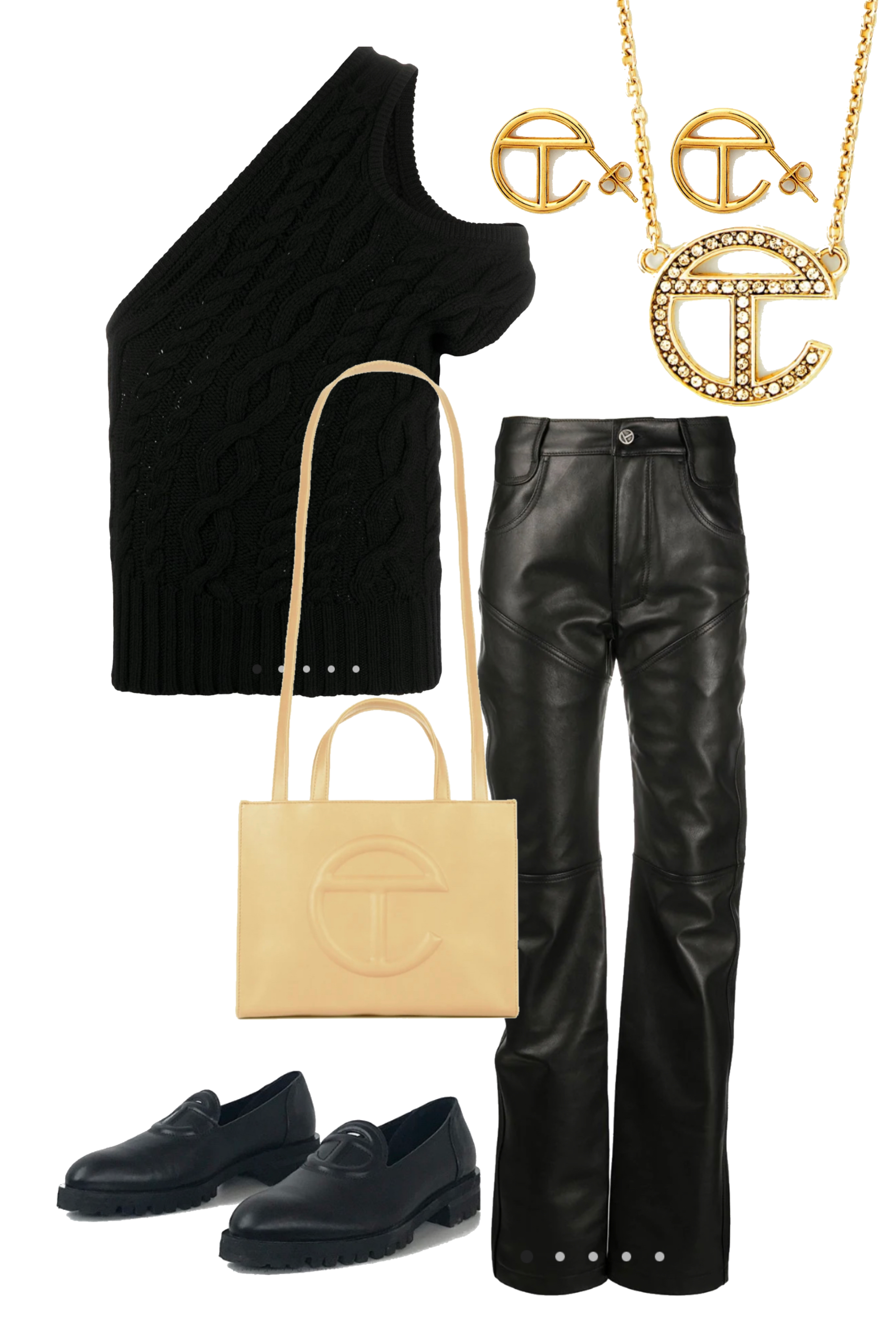 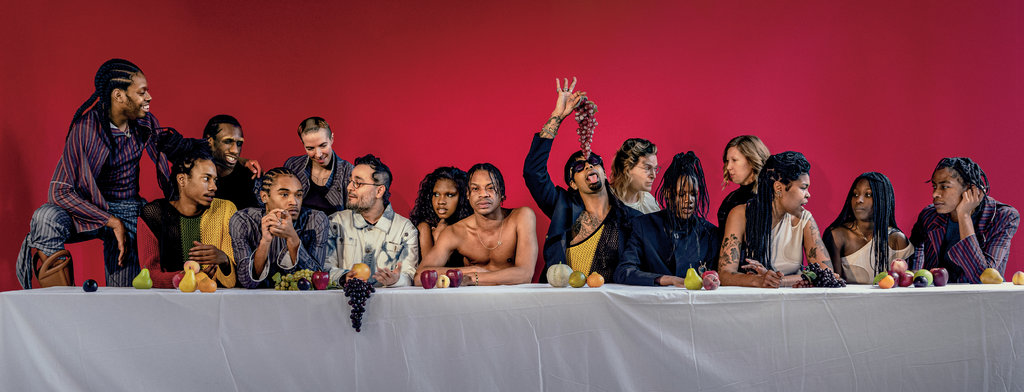 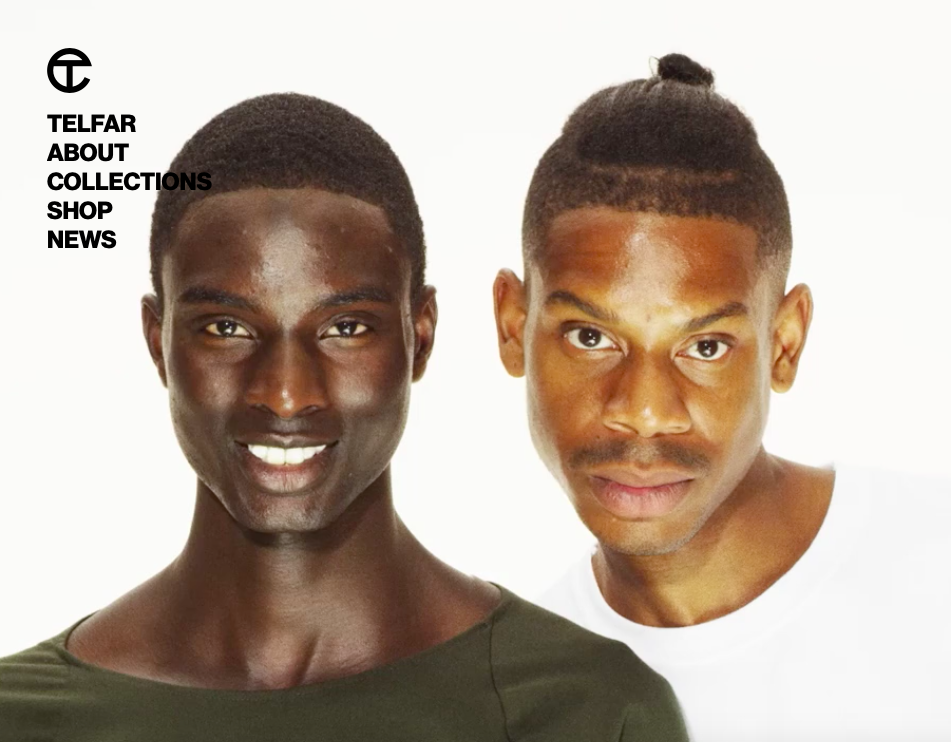 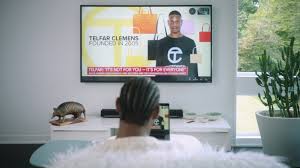 CURRENT MARKETPLACE
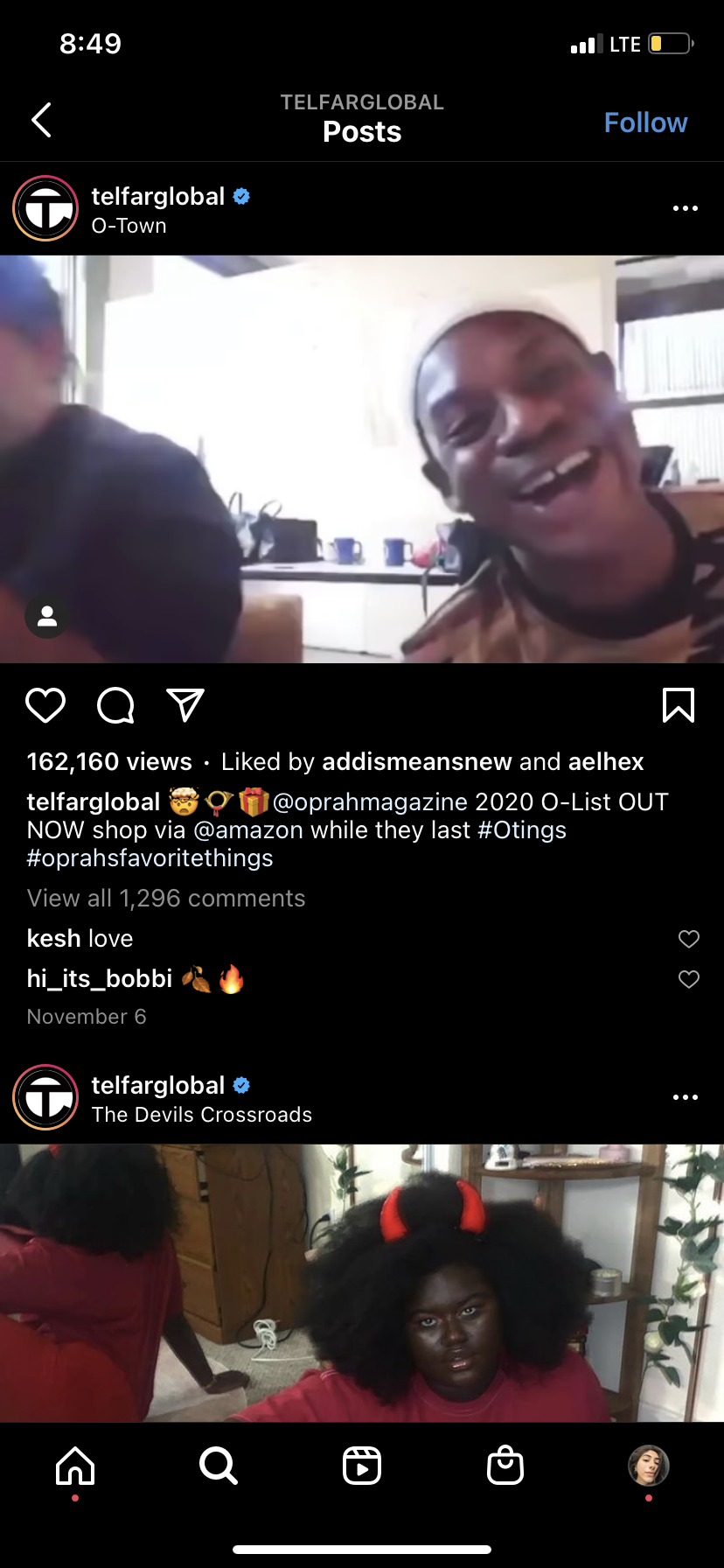 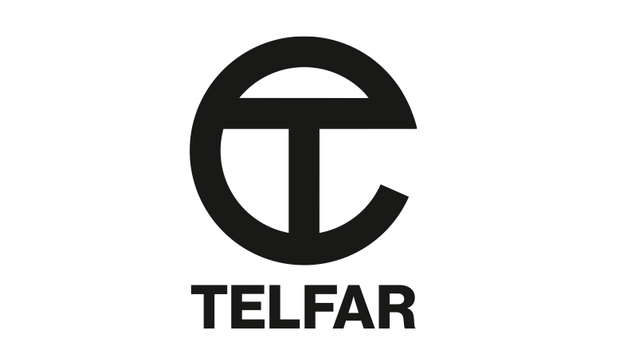